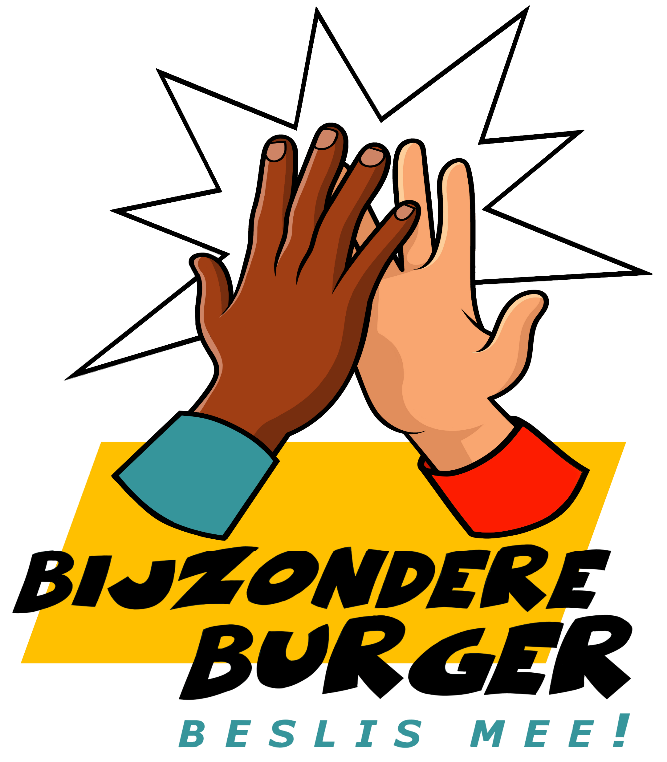 Hart voor de buurt

Les 4
1. Vorige keer
Actiedraaiboek
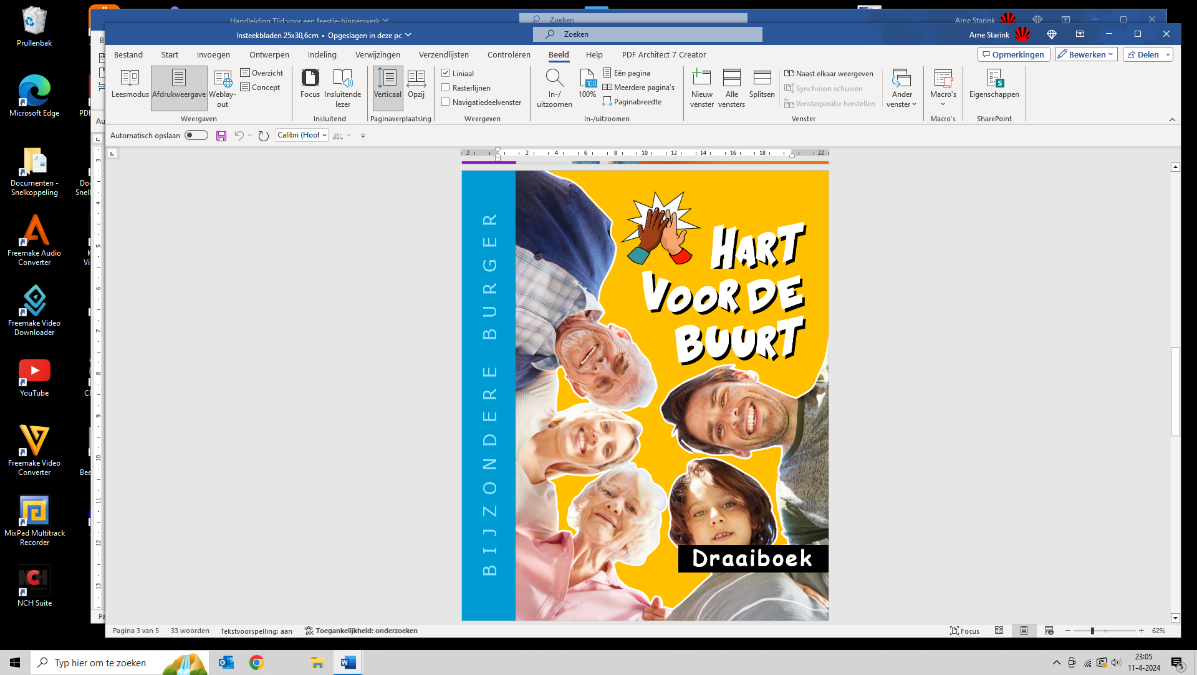 Ideeën
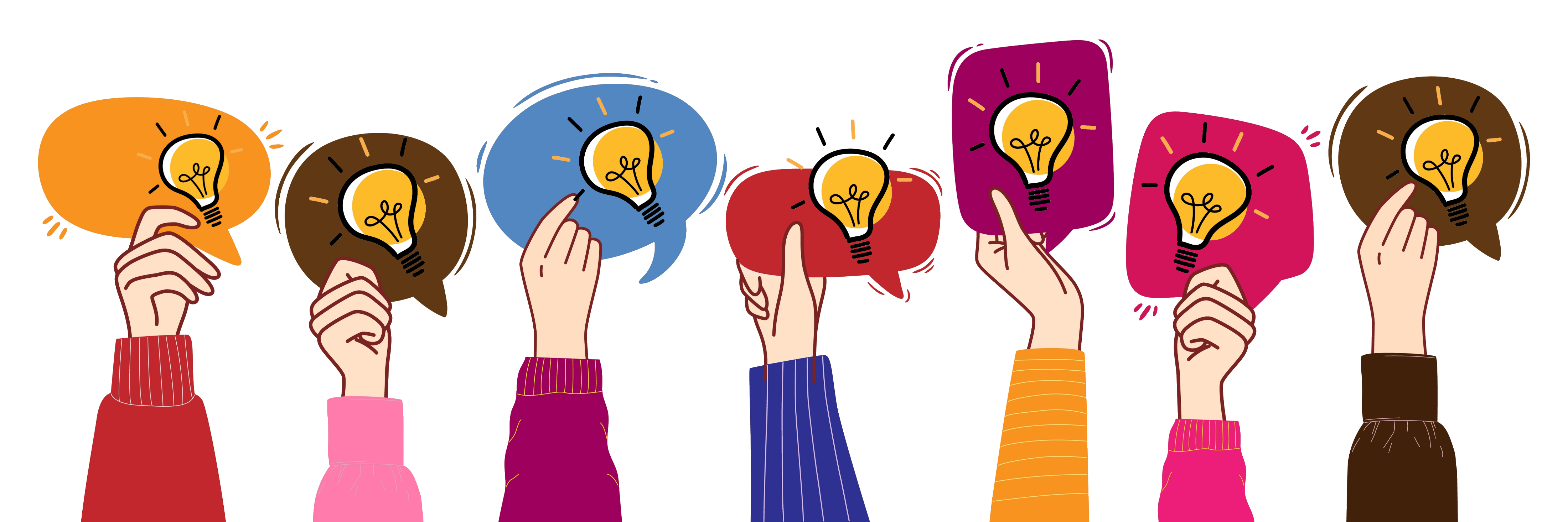 De meeste stemmen gelden
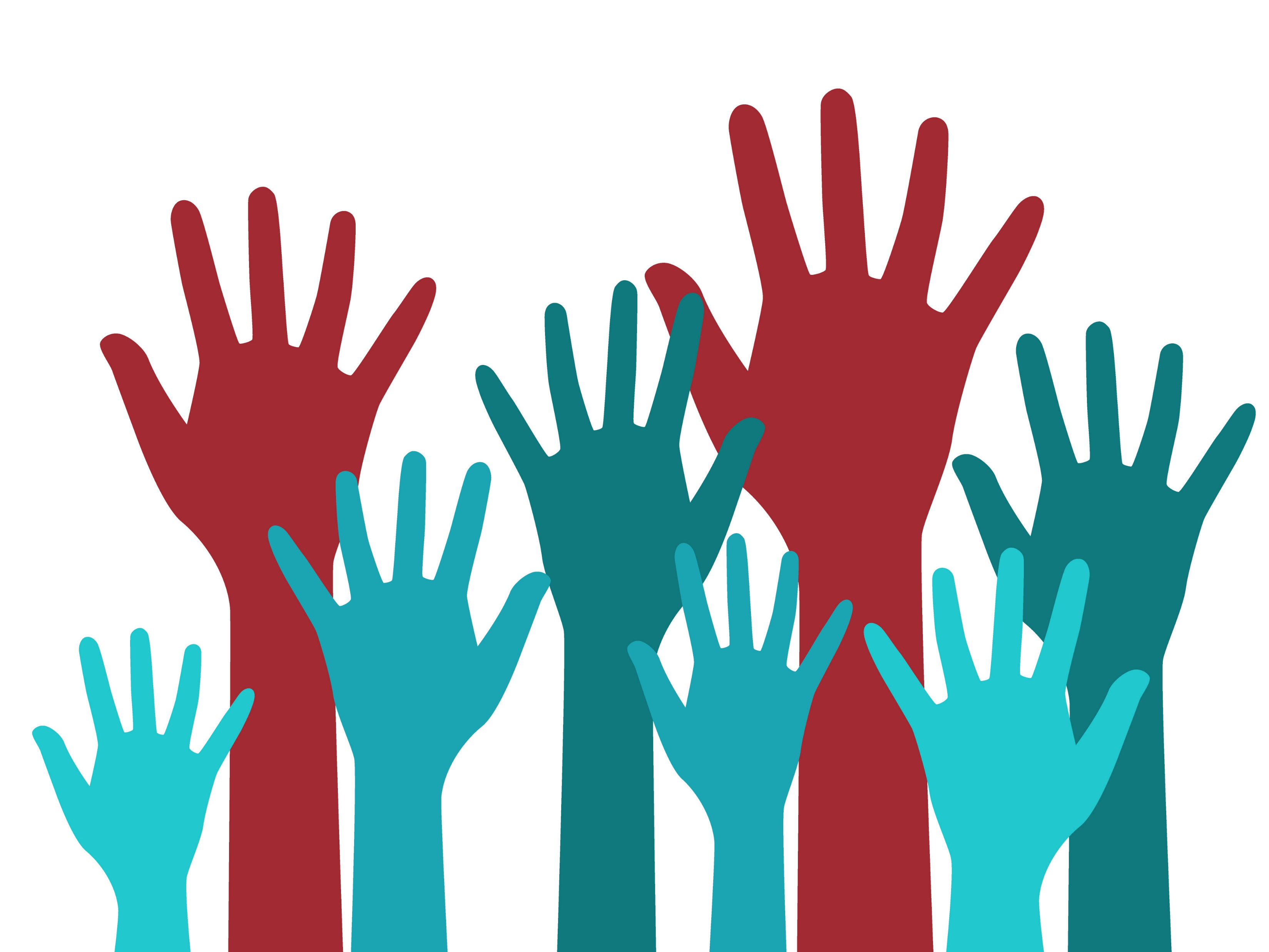 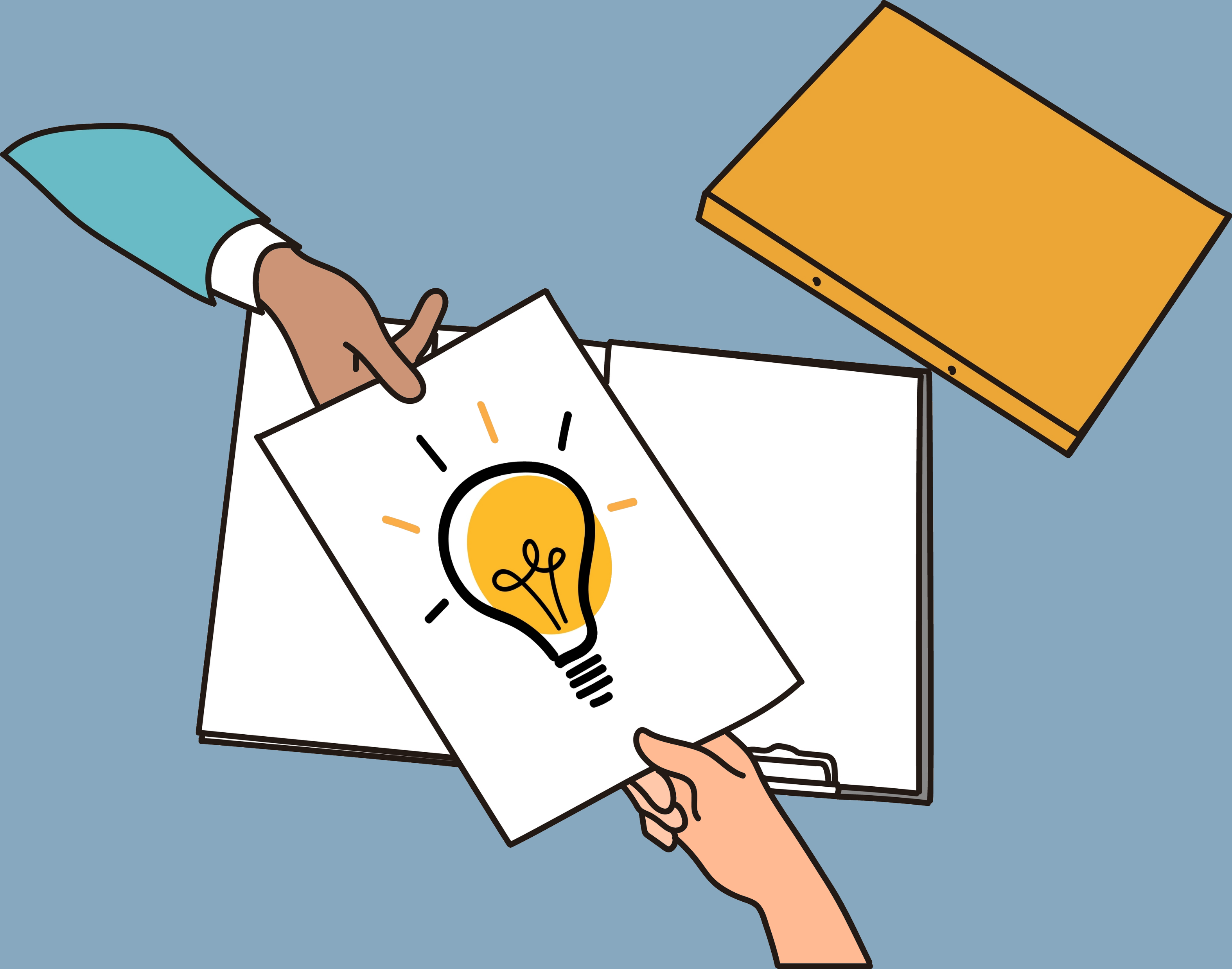 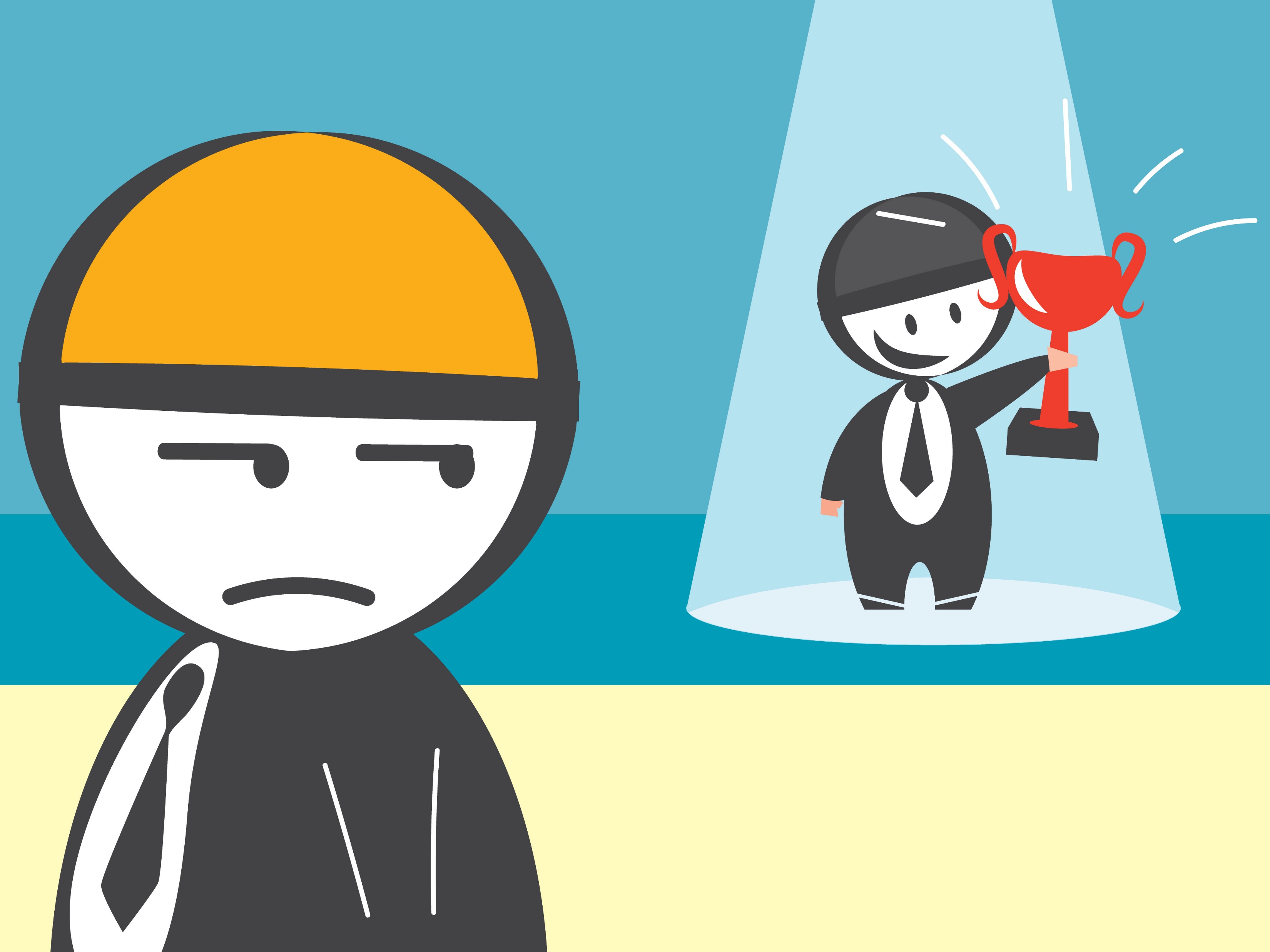 Zwerfvuil?
WEG ERMEE!
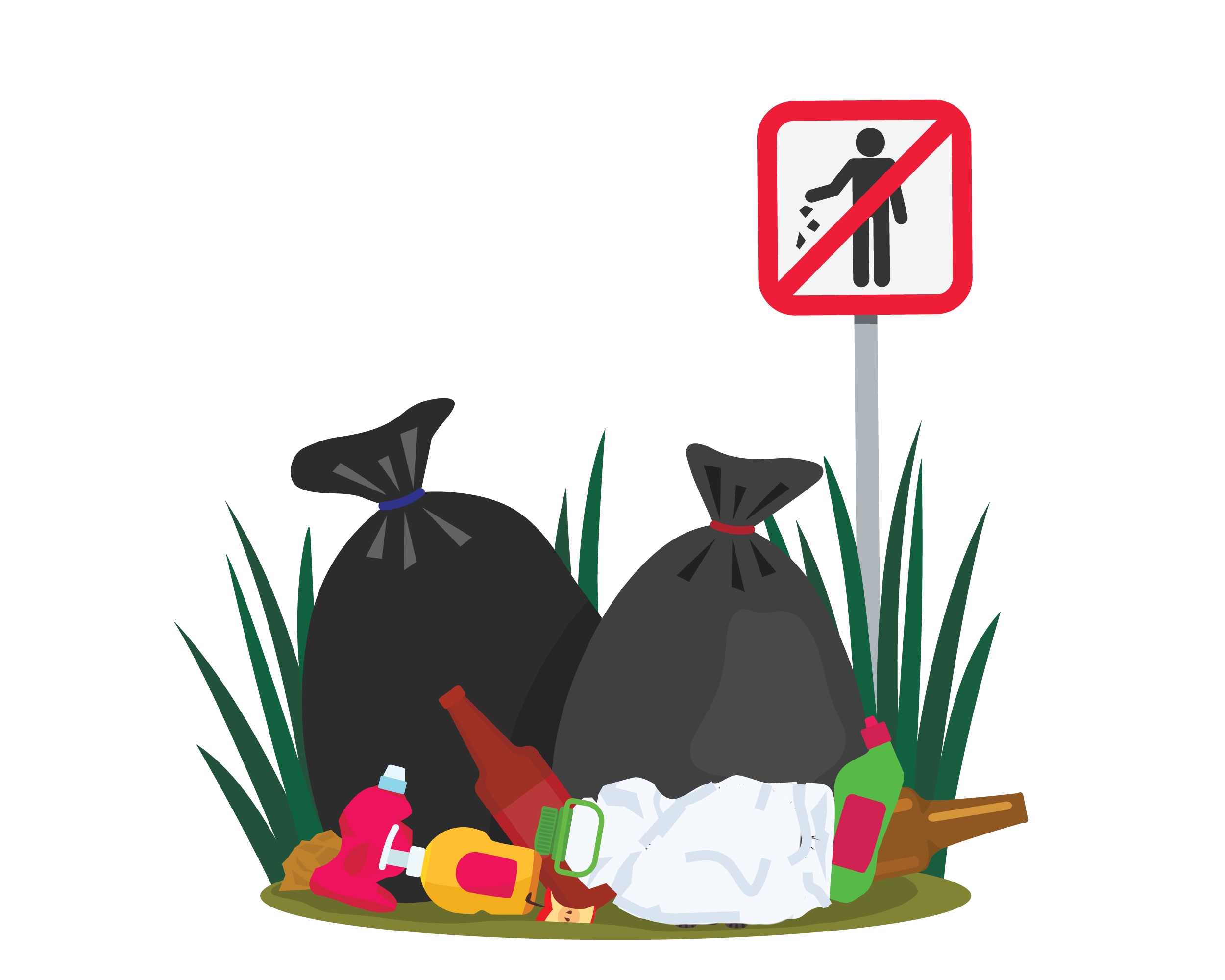 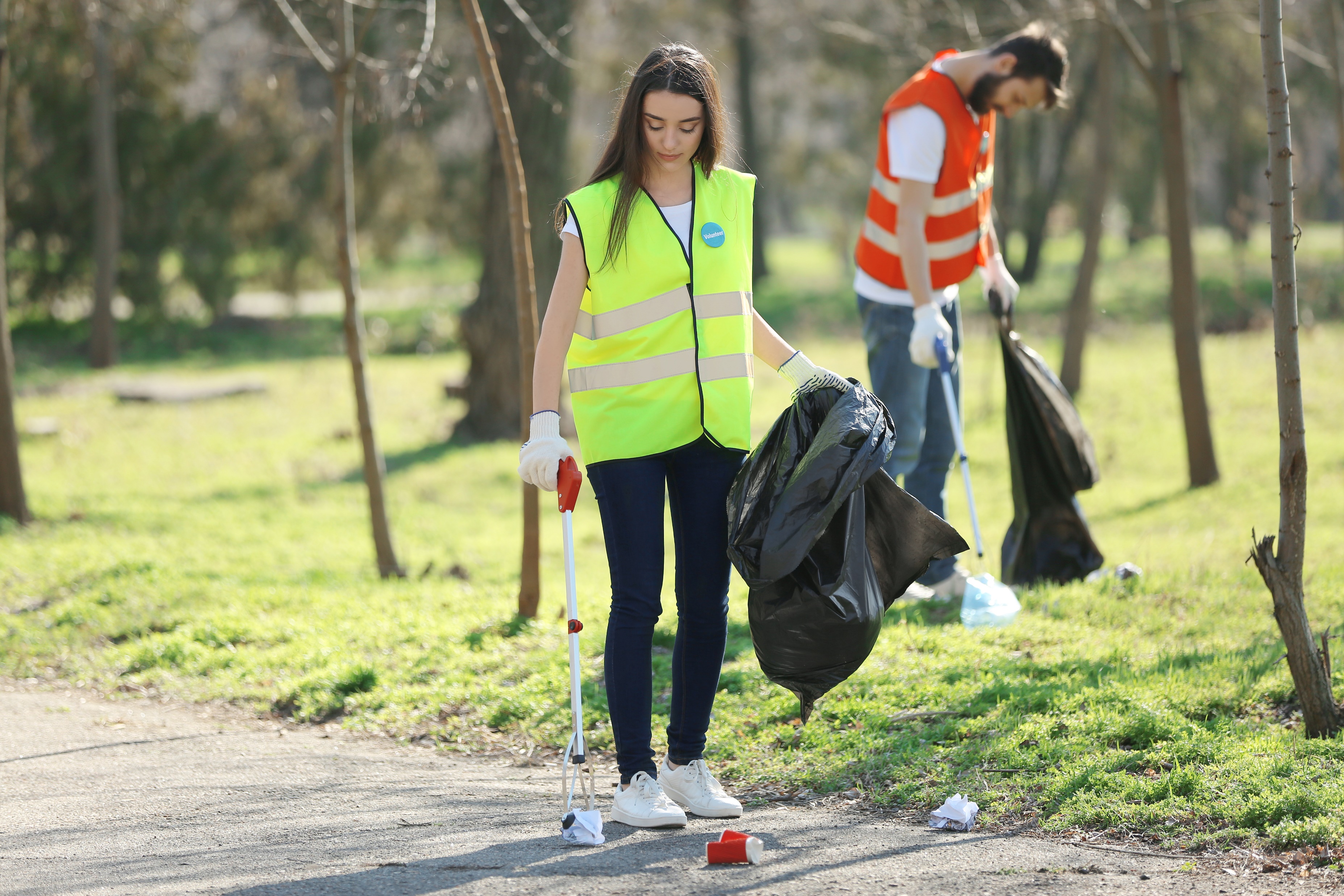 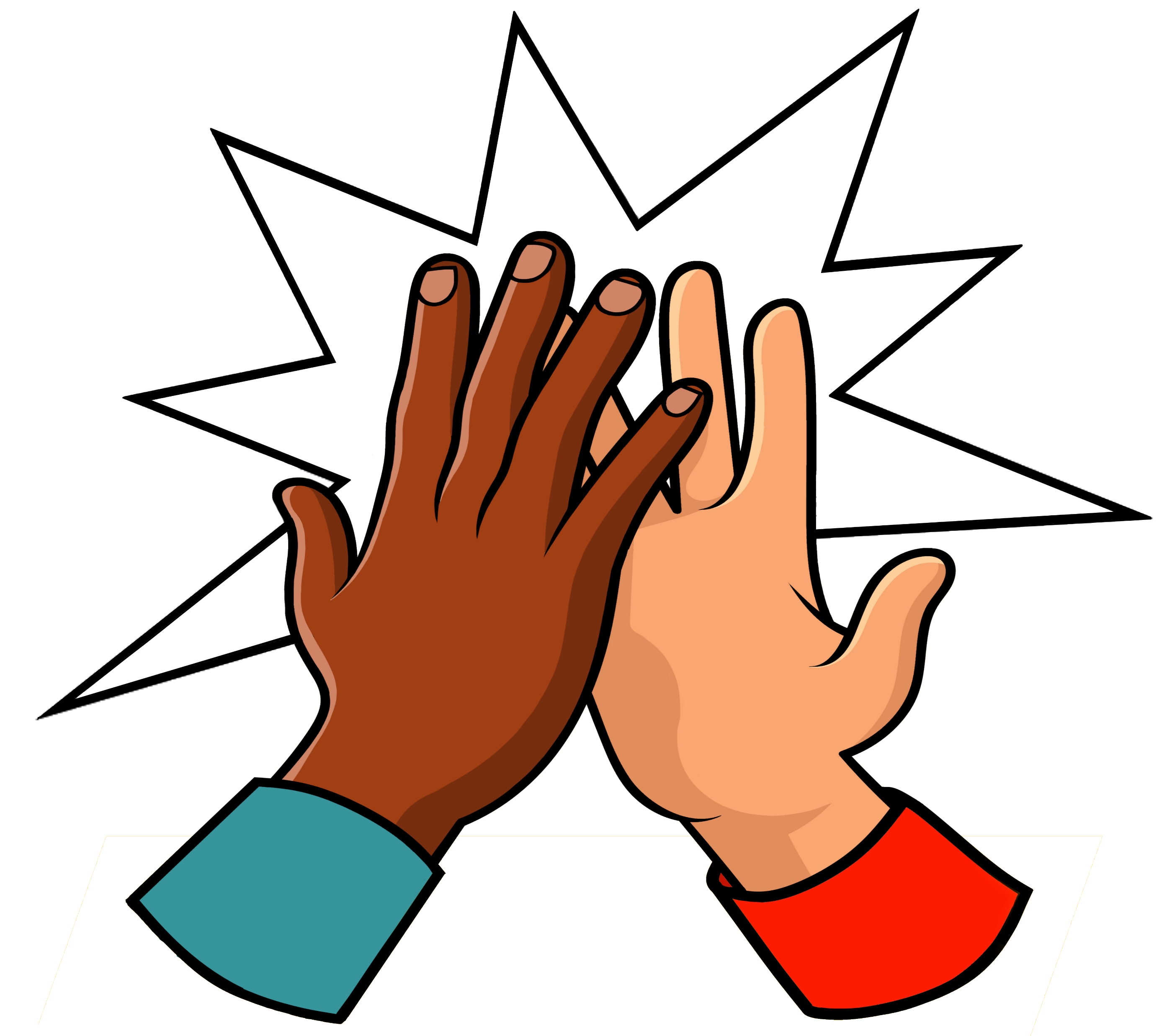 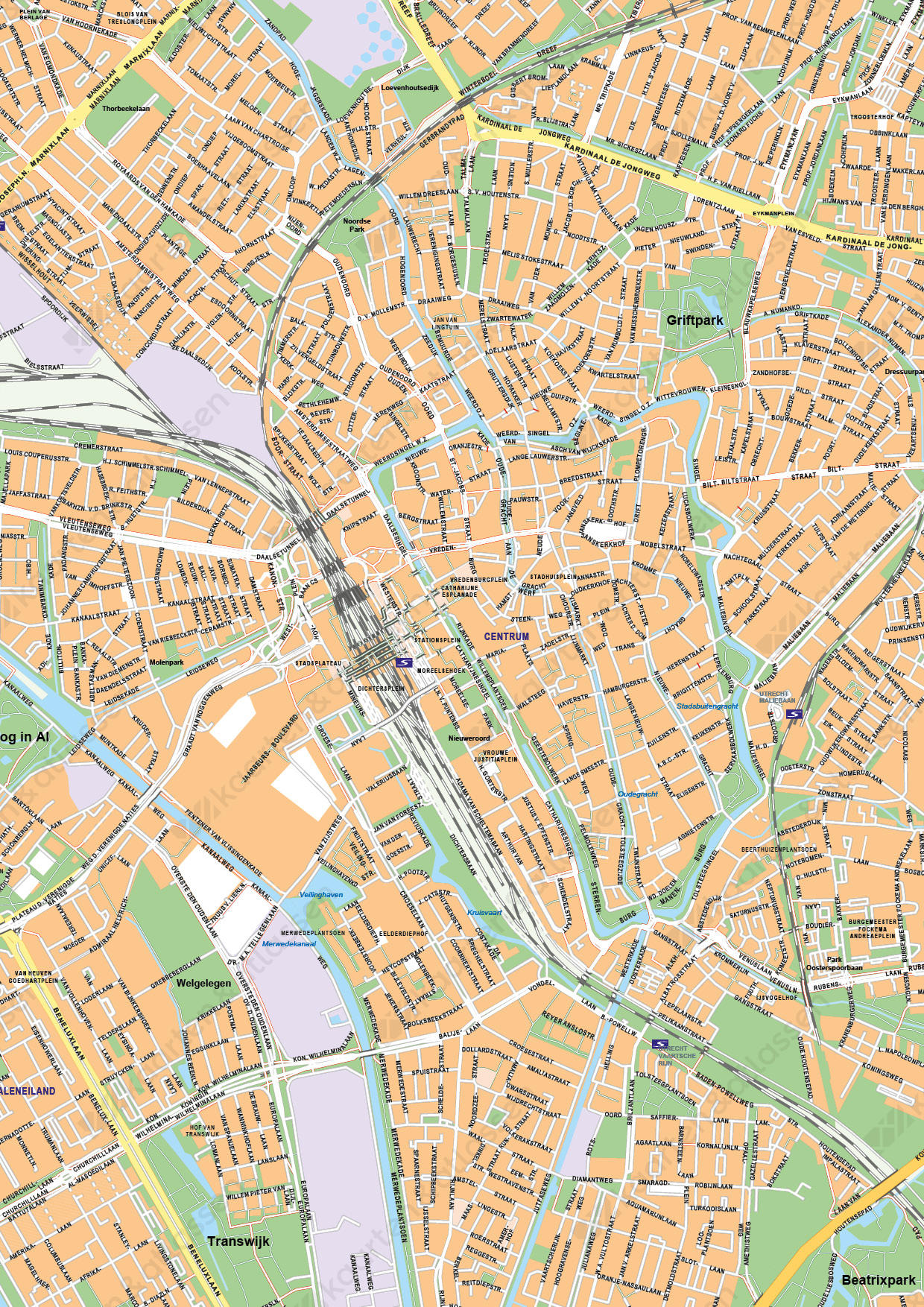 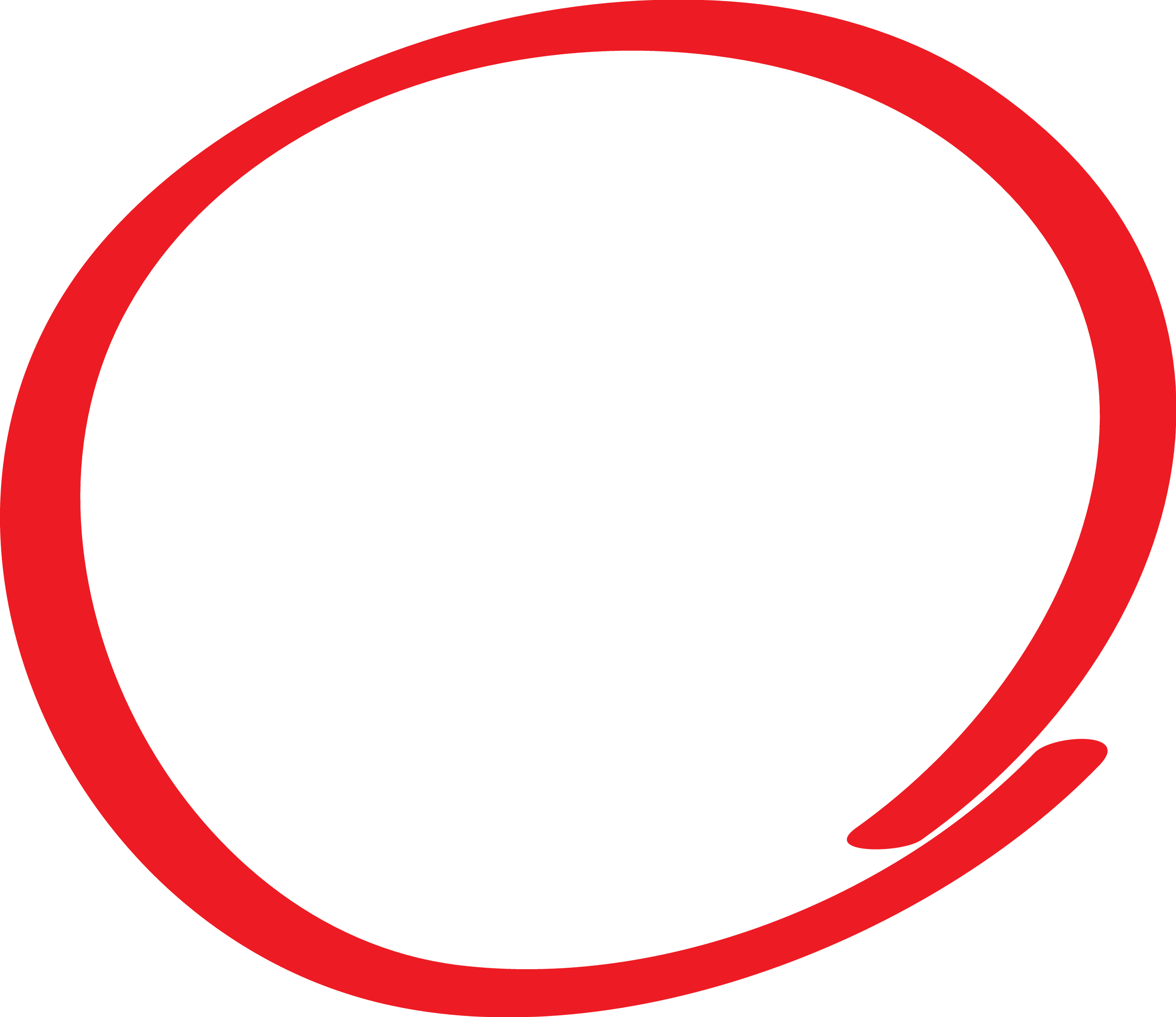 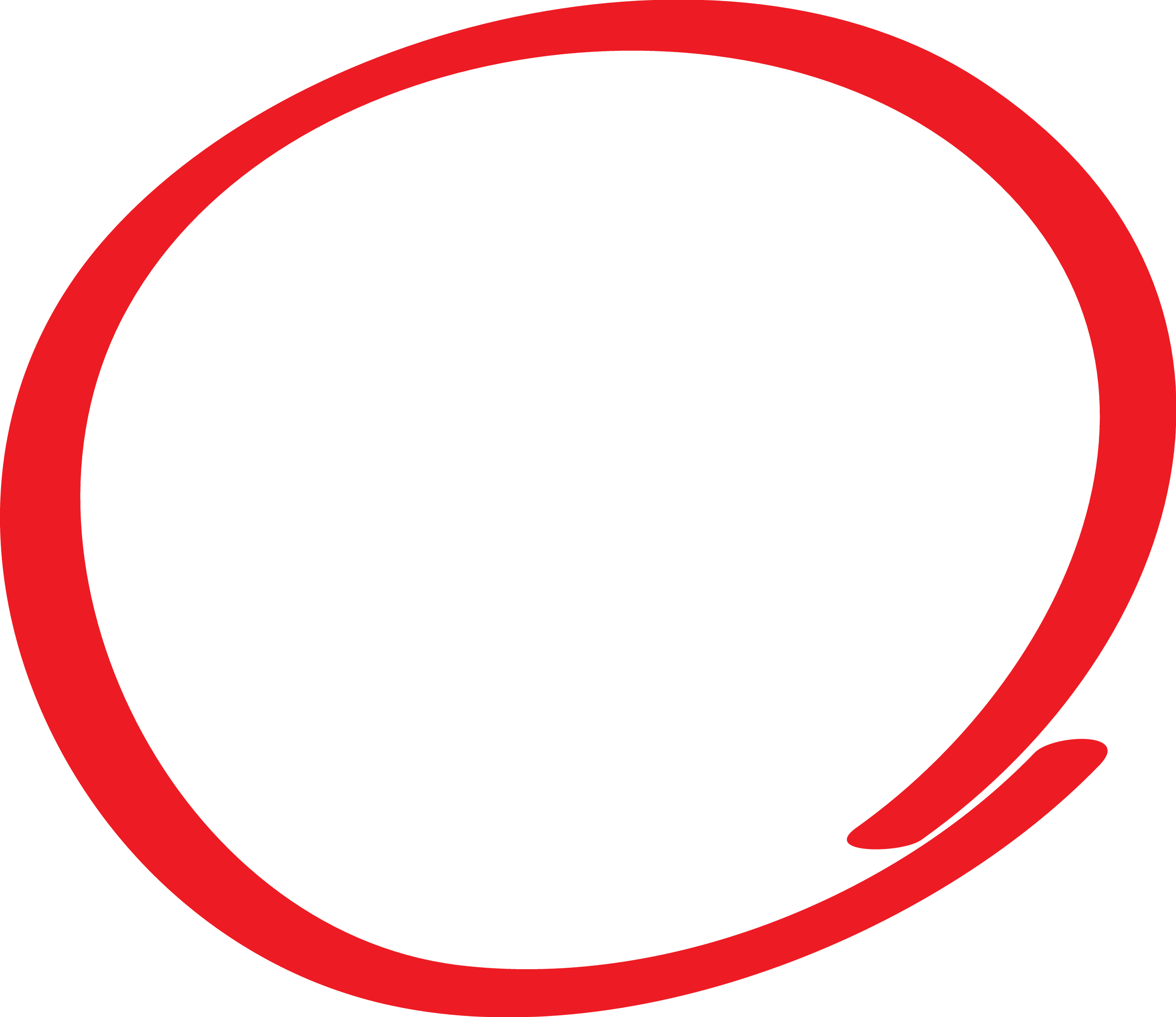 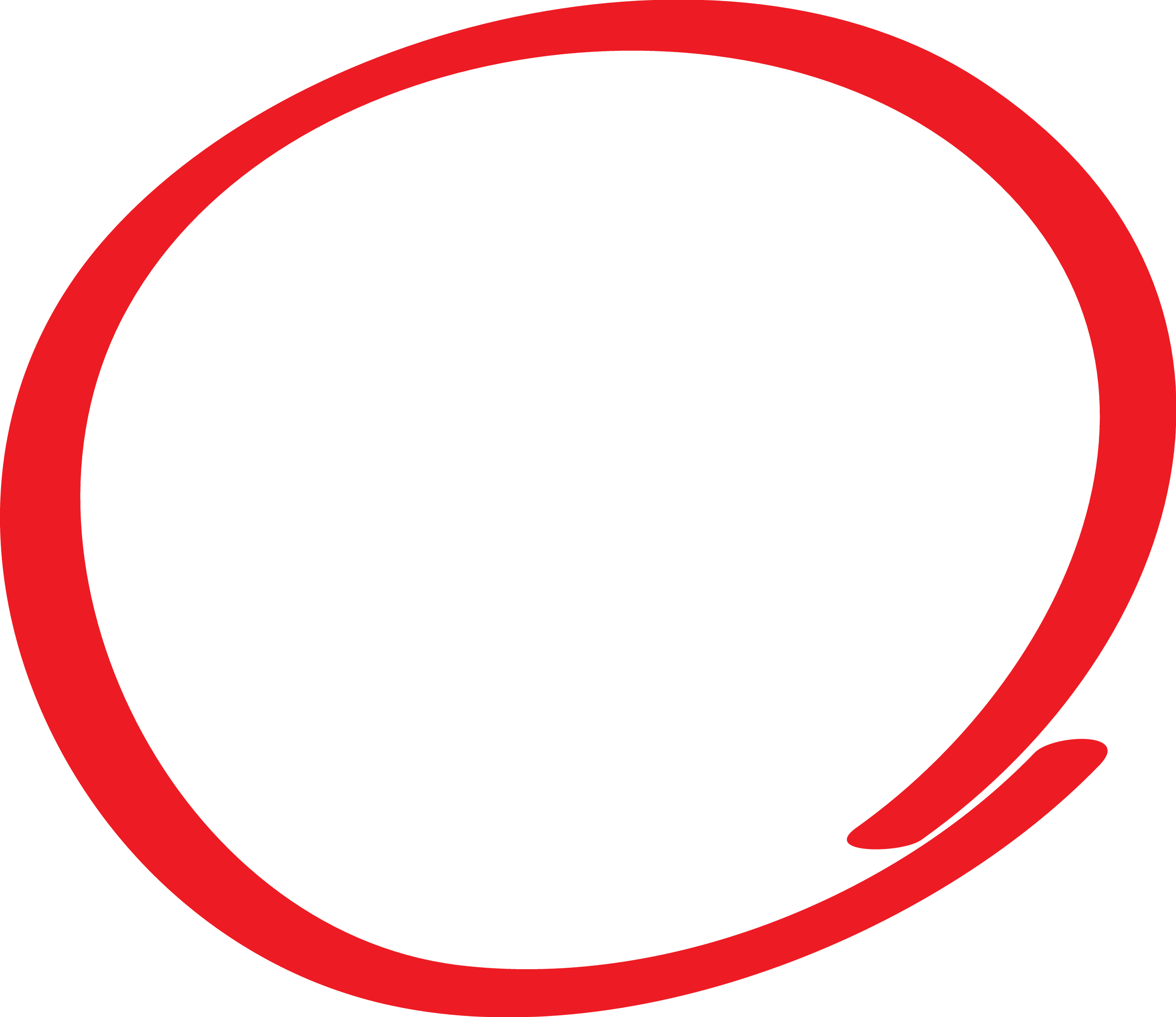 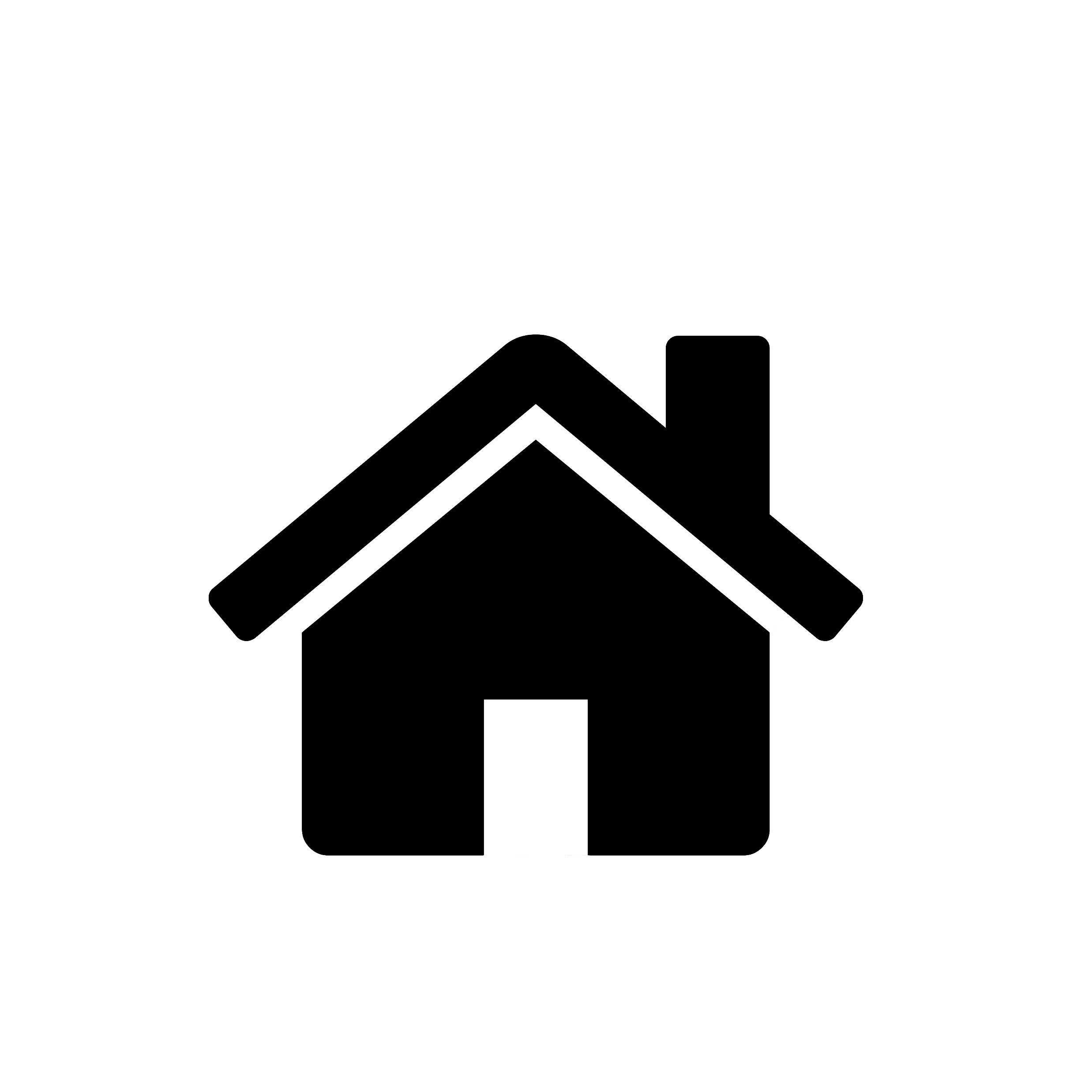 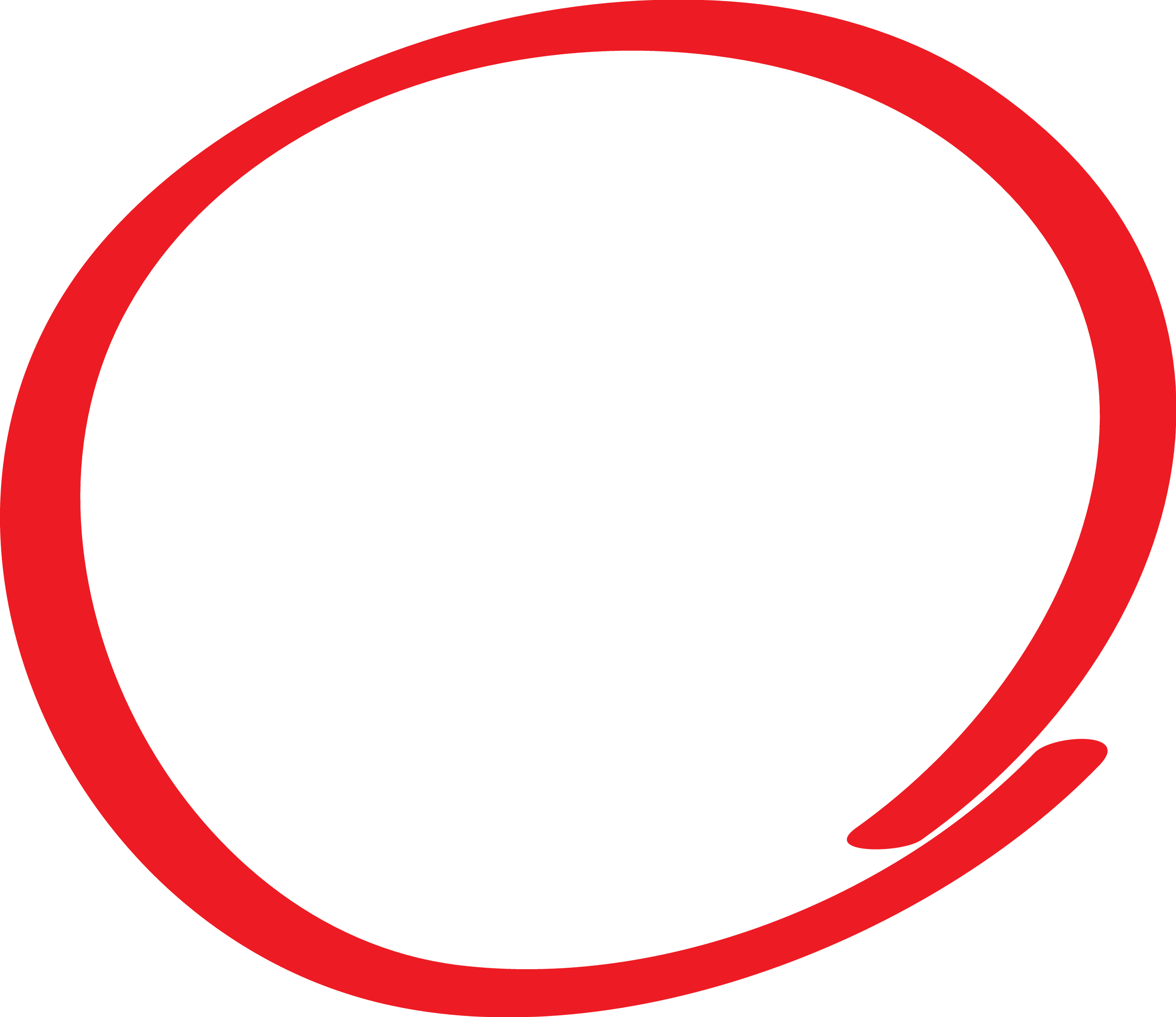 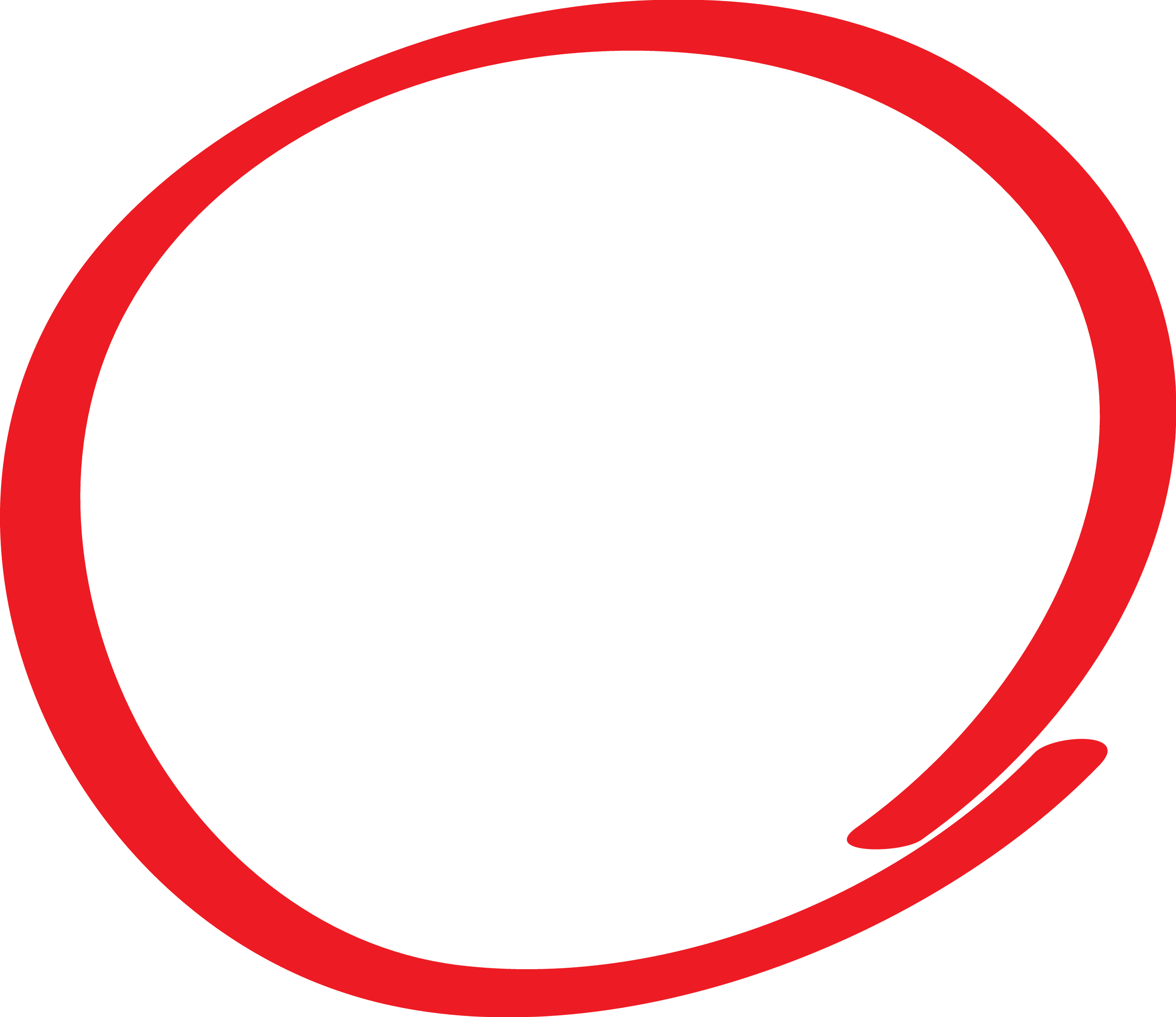 Einde